Achieving Compliant Diagnosis Documentation in 3 Steps
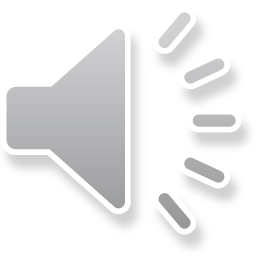 By: Sarah Dumais, RN, BSN, CRC
Copyright 2024, Martin’s Point Health Care, Inc. These materials may not be reproduced or distributed without the prior written permission of Martin’s Point.
During the patient encounter, providers should document all conditions that coexist at the time of the encounter/visit and that require or affect patient care, treatment or management.
Step 1Document Chronic Conditions
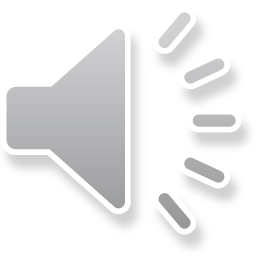 For more information on ICD-10-CM Official Coding Guidelines, visit https://www.cms.gov/files/document/fy-2025-icd-10-cm-coding-guidelines.pdf
Providers should document within the ‘assessment & plan’ how each condition is currently being treated or managed. 

“M-E-A-T”
Documentation Criteria
 Monitor / Manage / Medicate
 Evaluate / Examine
 Assess / Address
 Treat
Step 2Document the Treatment Plan
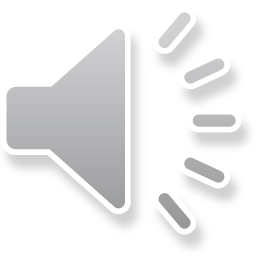 M-E-A-T examples
The “M-E-A-T” is how the provider documents the most current status and plan for each condition.
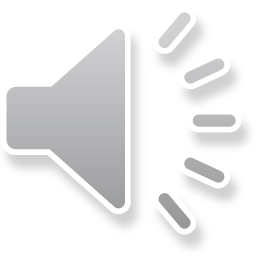 4
Provider documentation should reflect the level of complexity of the patient's care. Accurate, specific, consistent documentation of conditions reflects accurate patient diagnostic and quality data.
Step 3Use Accurate, Specific, Consistent Documentation
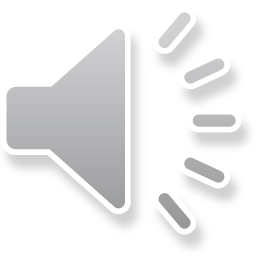 Documentation Check
Assess and document co-existing conditions that affect patient care/treatment/management. 
Review & update the problem list & medication list,  document physical findings, comment on results.
Documentation shows how the condition is being treated/managed.
The assessment & plan accurately reflects how the condition is being treated/managed.
Diagnosis matches the documentation.
Documentation of the diagnosis supports the ICD-10 code documented by the provider.
Conditions that are resolved AND no longer being treated may be identified by a historical diagnosis. 
The diagnosis is documented to the highest level of specificity (if known). 
When applicable- severity, laterality, type.
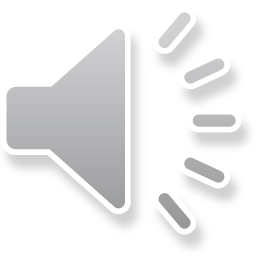 Questions? Contact us at RASupport@martinspoint.org
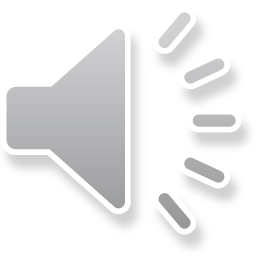 Appendix
Risk Adjustment Coding and Documentation
Medicare Advantage risk adjustment documentation best practices are designed to ensure accurate coding, capture of all relevant diagnoses, and compliance with CMS (Centers for Medicare & Medicaid Services) guidelines. Here’s a brief overview:
Accurate Diagnosis Coding: Providers should document and code all relevant conditions for Medicare Advantage beneficiaries. Every diagnosis should be supported by clear, specific documentation in the patient's medical record. The documentation should describe the patient’s condition, using terminology that includes specific diagnoses as well as symptoms, problems, and/or reasons for the encounter
Complete and Detailed Documentation: Providers must ensure that the patient's condition is described thoroughly, including the onset, progression, and severity of illnesses. The documentation must reflect the patient’s true health status.Annual Coding Updates: Diagnosis codes should be reviewed and updated annually during the patient’s visit. This includes reviewing conditions that may have changed or resolved, as well as documenting new or ongoing conditions.Link Diagnoses to Treatment: Ensure that all diagnoses are connected to clinical decisions or treatments provided, to demonstrate that each condition is being managed by the provider.
Chronic Conditions: For chronic conditions (e.g., diabetes, hypertension), documentation should reflect ongoing management and updates to the care plan. Providers should code all documented conditions that coexist at the time of the encounter/visit and that require or affect patient care, treatment or management. Providers may not code conditions that were previously treated and no longer exist. Compliant Use of Codes: Providers should follow ICD-10 coding guidelines and use the most specific codes available. Documentation should include the highest level of known specificity for the condition.
Coding Accuracy and Consistency: Providers must ensure that diagnosis codes match the documentation and reflect the level of complexity of the patient's care. Accurate, specific, consistent documentation of conditions reflects accurate patient diagnostic and quality data.By following these practices, healthcare providers can help ensure that patients receive appropriate care and that Medicare Advantage plans can comply with CMS regulations in order to be accurately and appropriately reimbursed for the risk associated with documented conditions.